Gifted Regional Meeting
Office for Exceptional Children
September 2018
Today’s Presenters
Michael Demczyk – Education Program Specialist for Gifted Services, Office for Exceptional Children

Maria Lohr – Education Program Specialist for Gifted Services, Office for Exceptional Children

Jeffrey Shoemaker – Education Program Specialist for Gifted Services, Office for Exceptional Children
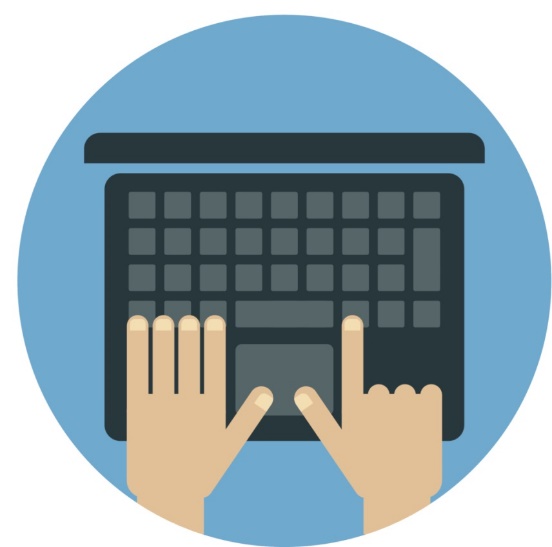 2018 Operating Standards for Identifying and Serving Students Who are Gifted
Effective: July 27, 2018
Increases amount of time to earn PD clock hours.
Reduces the requirement for some teachers.
Search: 
Gifted Operating Standards
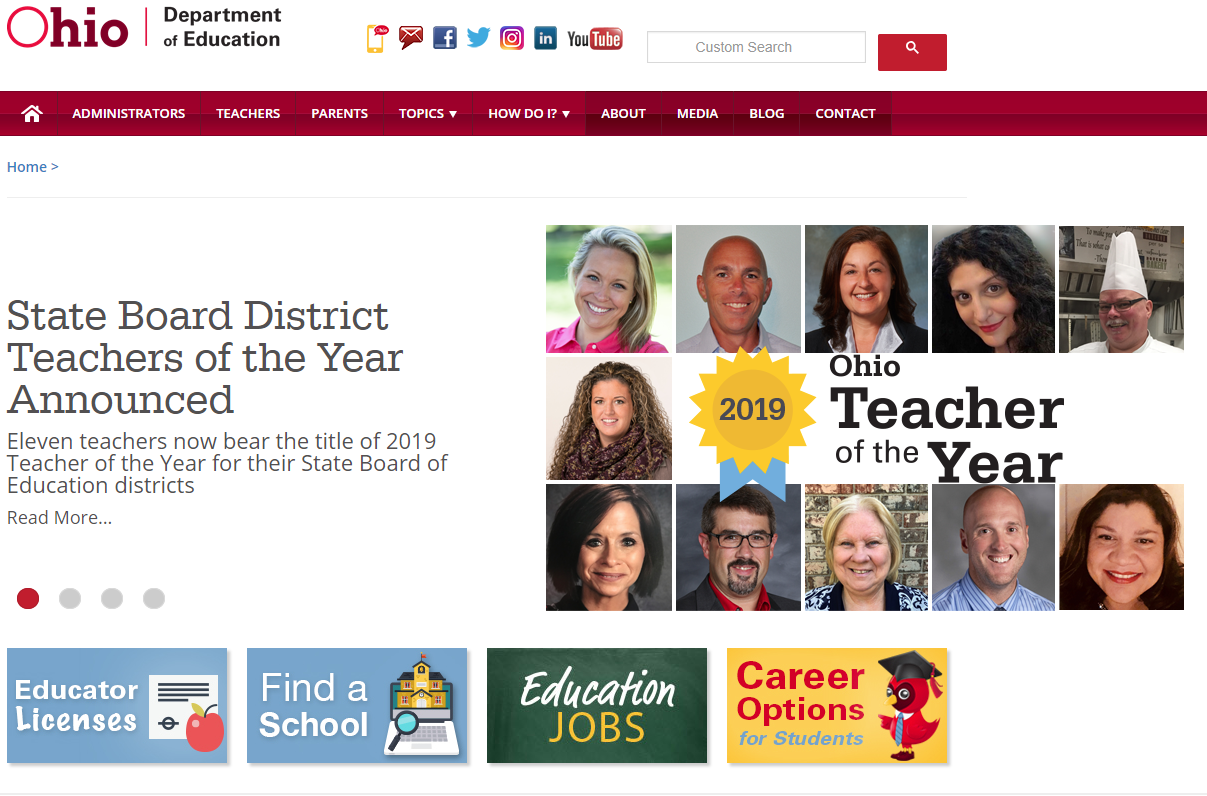 [Speaker Notes: Guidance documents available on the Department website (search keywords: gifted operating standards).]
Required Professional Development (60 clock hours)
For general education teachers who are:
Designated providers of gifted services.
Not certified Advanced Placement or International Baccalaureate teachers who have earned at least 24 hours of certified AP or IB training within the past 5 years.
Receive gifted professional development in eight competencies (a-h).
Receive 15 clock hours of gifted professional development each year over four years.
Required Professional Development (30 clock hours)
For general education teachers who are:
Designated providers of gifted services.
Certified Advanced Placement or International Baccalaureate teachers who have earned at least 24 hours of certified AP or IB training within the past 5 years.
Receive gifted professional development in five competencies (a, b, d, e, and h).
Receive 7.5 clock hours of gifted professional development each year over four years.
Guidance: Gifted Education Professional Development
A teacher is considered a gifted service provider unless the teacher fails to meet the required clock hours by the end of the school year.

Count any clock hours in excess of the minimum toward the requirement.
Guidance: Gifted Education Professional Development
Convert college or university credit hours to clock hours.

The district shall determine ongoing gifted education professional development clock hours.

Count documented clock hours of gifted professional development received in the previous 24 months.
Summary of Key Requirements
Professional Development for General Educators
Documented hours
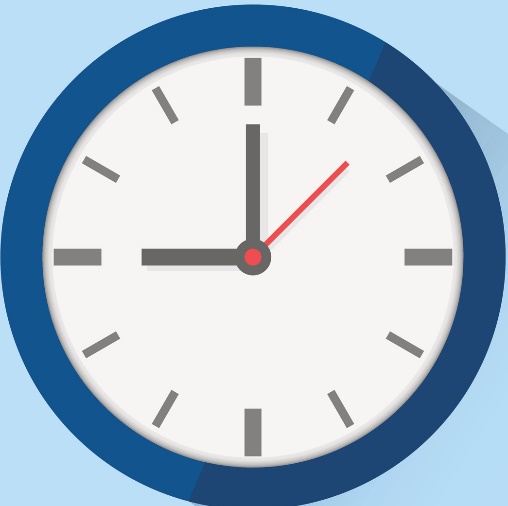 Previously earned clock hours count toward the requirement.
Scenario 1
2017-2018 school year
Third grade teacher
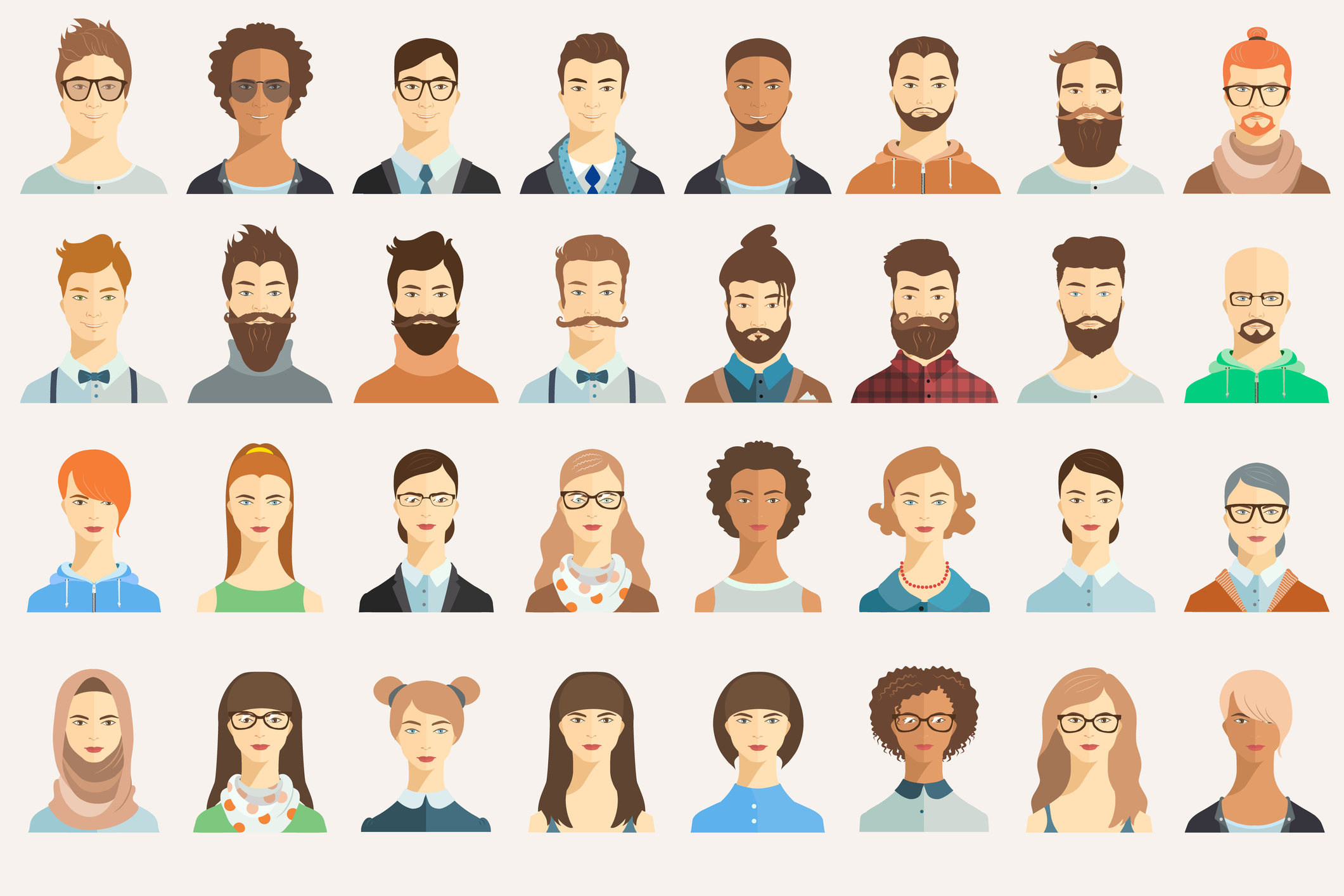 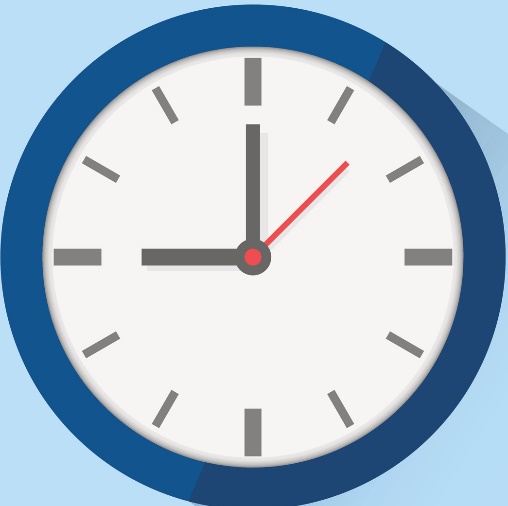 Provides services in a cluster group setting
Documented 30 clock hours of qualifying professional development
[Speaker Notes: A third grade teacher who is designated a provider of services in a cluster group setting, documented 30 clock hours of qualifying professional development in gifted education for the 2017-2018 school year.]
Scenario 1
2018-2019 school year
Third grade teacher
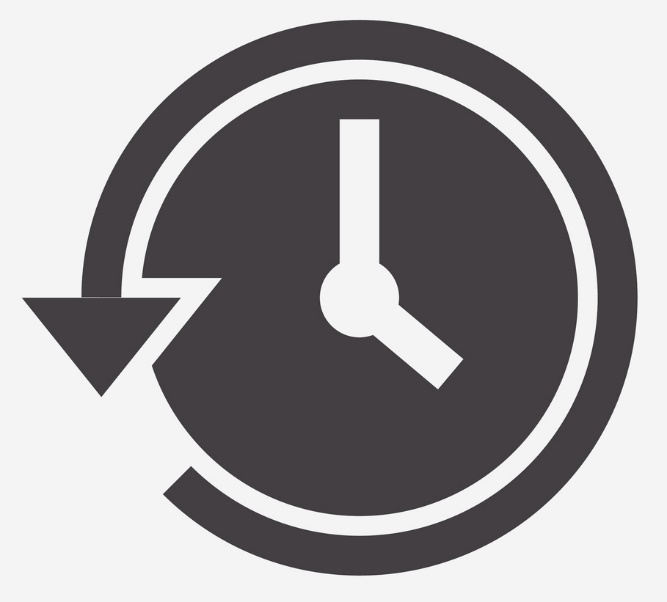 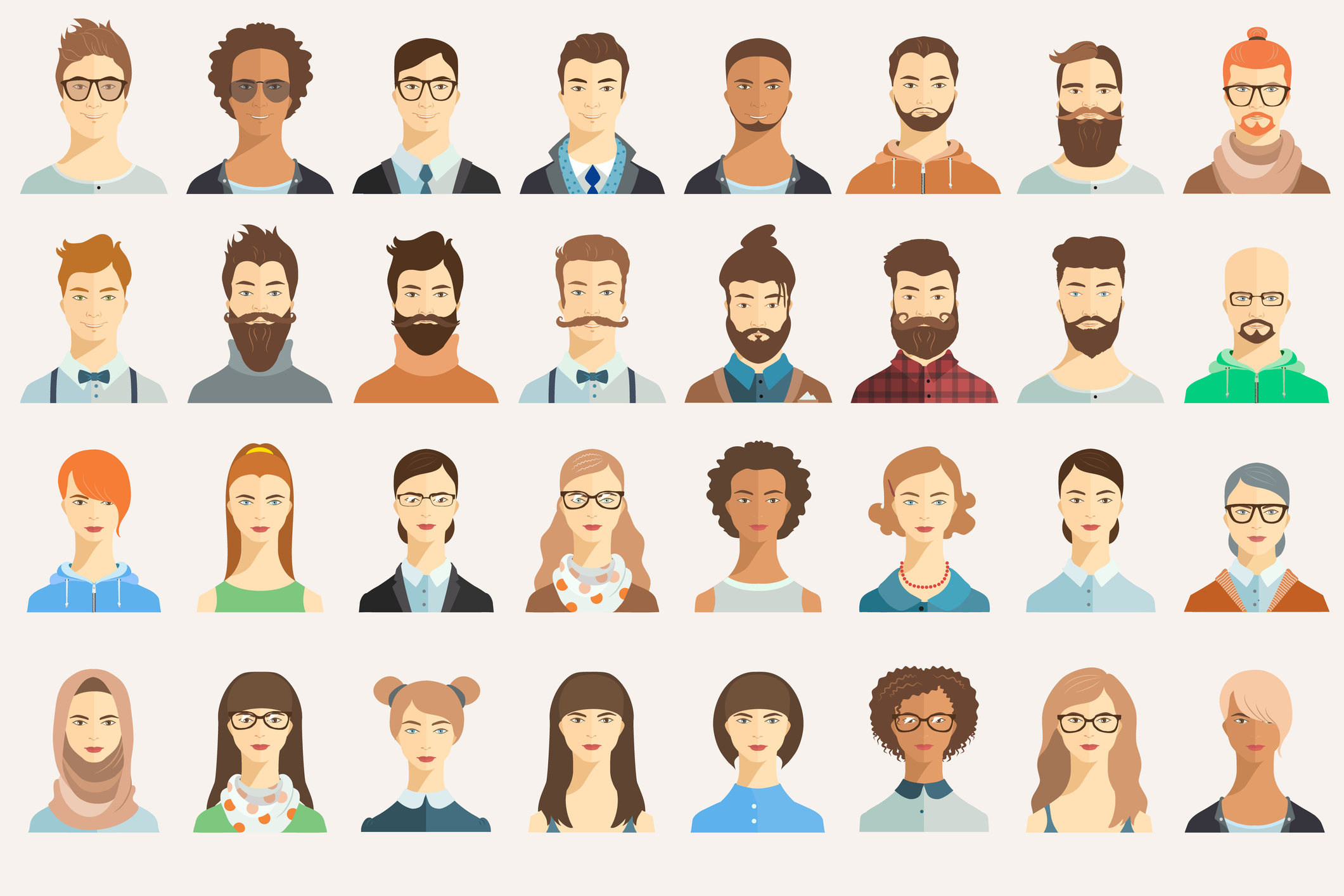 Remainder of 30 clock hours of qualifying gifted professional development
No additional clock hours required for 2018-2019
[Speaker Notes: This teacher has a remainder of 30 total clock hours of qualifying gifted education professional development and no additional clock hours are required during the 2018-2019 school year.]
Scenario 2
2017-2018 school year
High School AP teacher
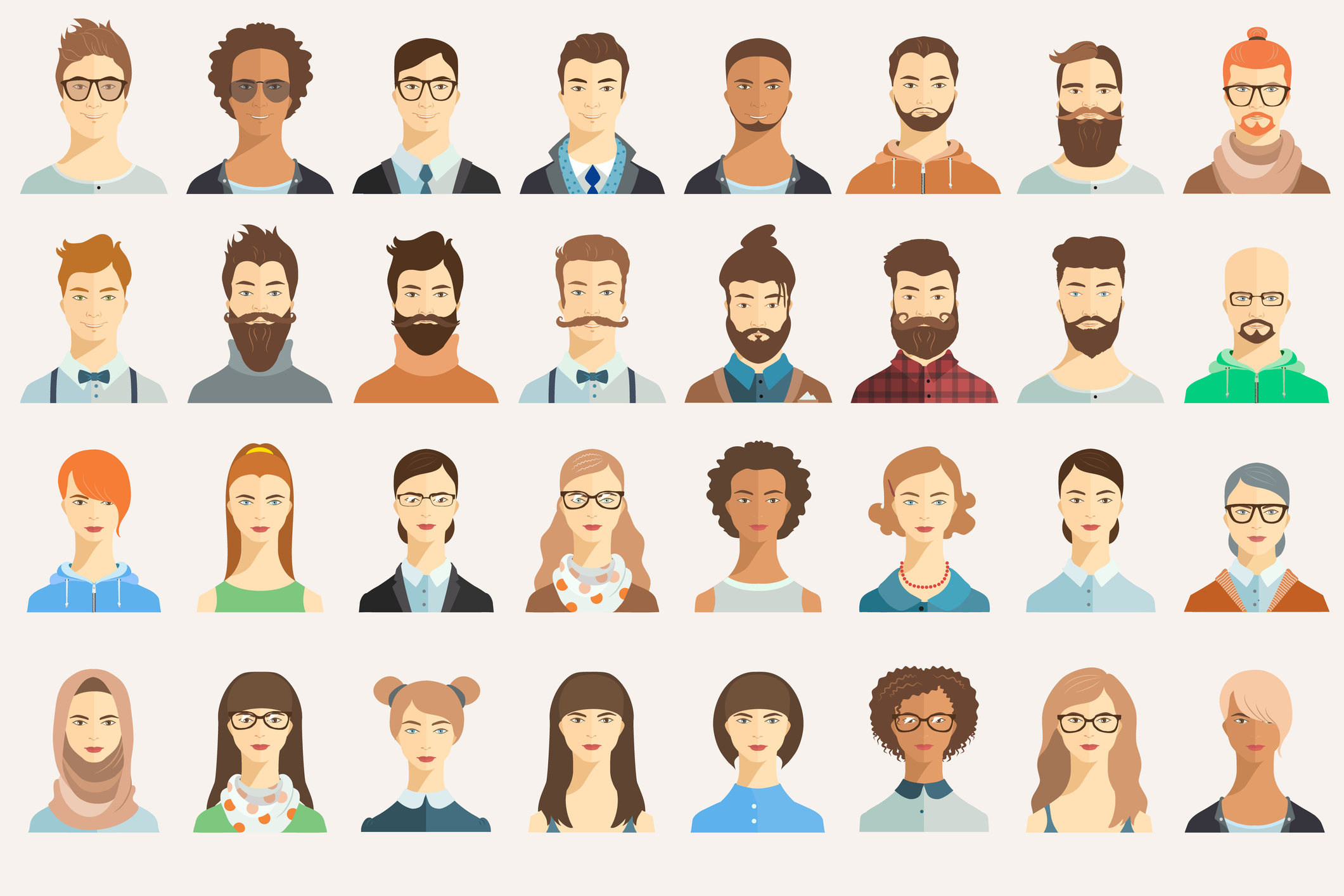 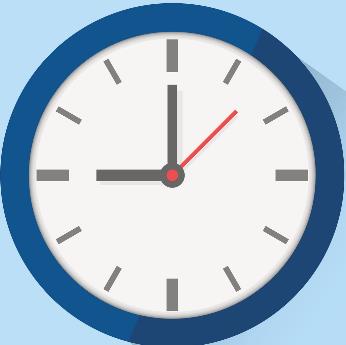 24 hours of certified AP training within previous 5 years
Documented 30 clock hours of qualifying gifted professional development
[Speaker Notes: A high school AP teacher who provides services through AP has 24 hours of certified AP training earned during the preceding 5 years. During the 2017-2018 school year, this teacher documented 30 clock hours of qualifying gifted education professional development.]
Scenario 2
Met total clock hours
High School AP teacher
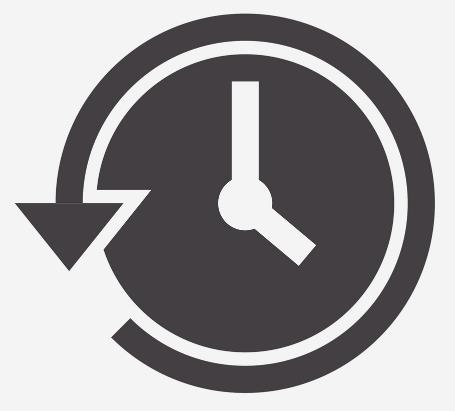 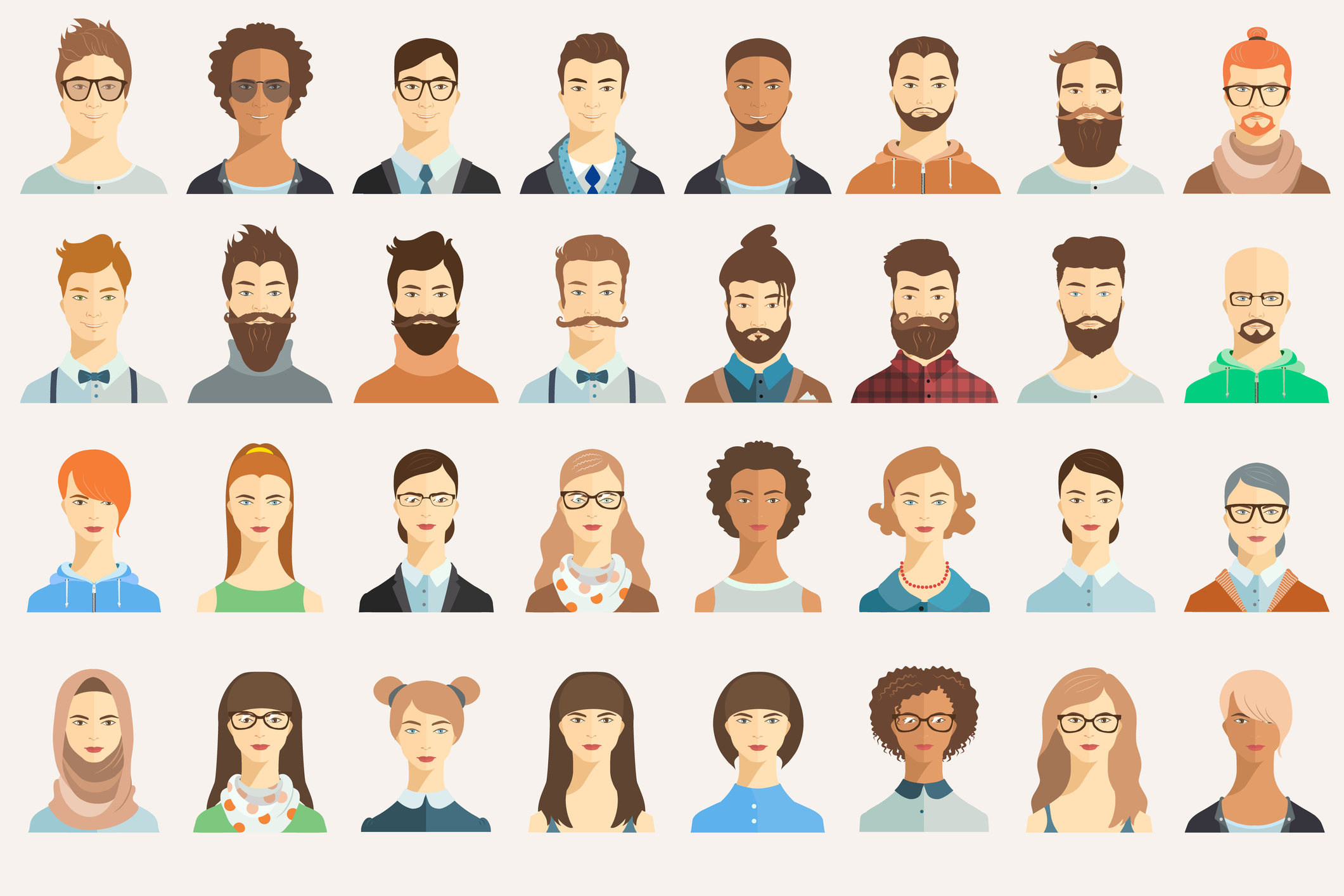 Will need on-going gifted professional development clock hours as determined by the district
24 hours of certified AP training within previous 5 years
[Speaker Notes: This teacher has met the total clock hours specified. Will need on-going gifted education professional development clock hours as determined by the district.]
Scenario 3
Middle School advanced science teacher
2017-2018 school year
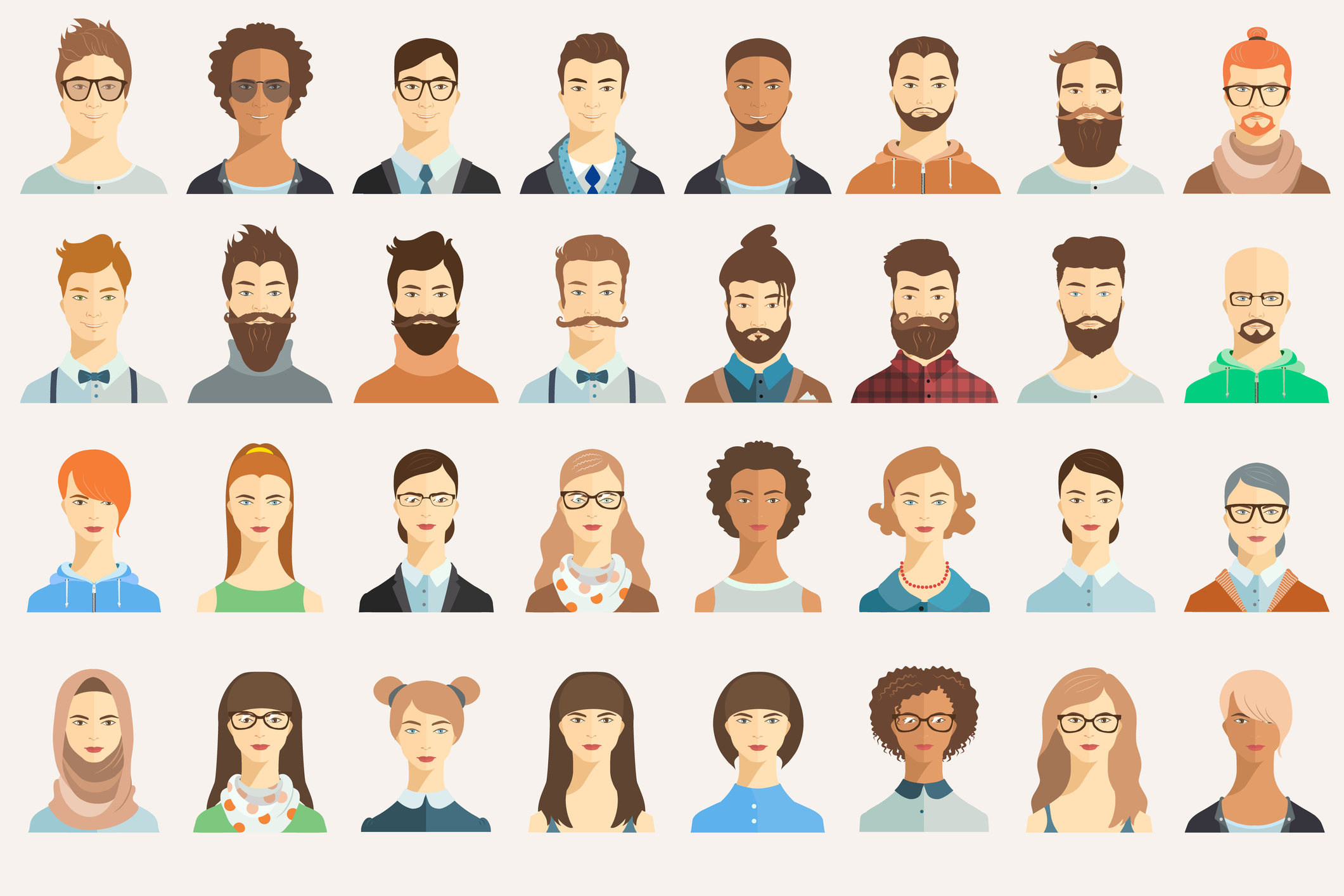 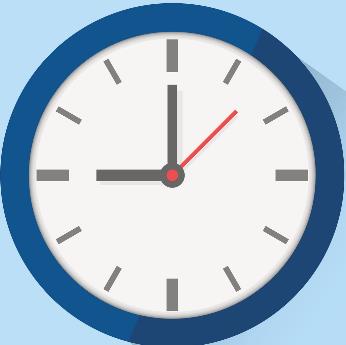 Not reportable as gifted services
Documented 15 clock hours of gifted professional development
[Speaker Notes: A middle school advanced science teacher was designated a provider of gifted services and documented 15 clock hours of gifted education professional development during the 2017-2018 school year. 

While this would not have met requirements for reporting gifted service for the 2017-2018 school year, these documented clock hours can still be applied to the requirement.]
Scenario 3
Middle School advanced science teacher
2018-2019 school year
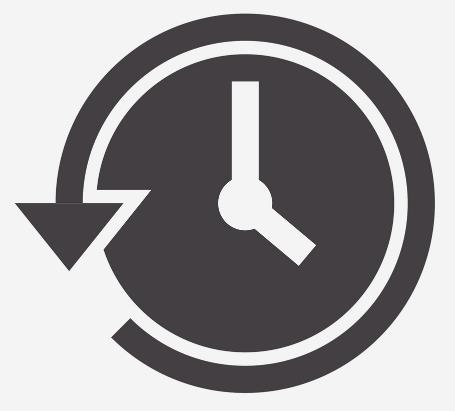 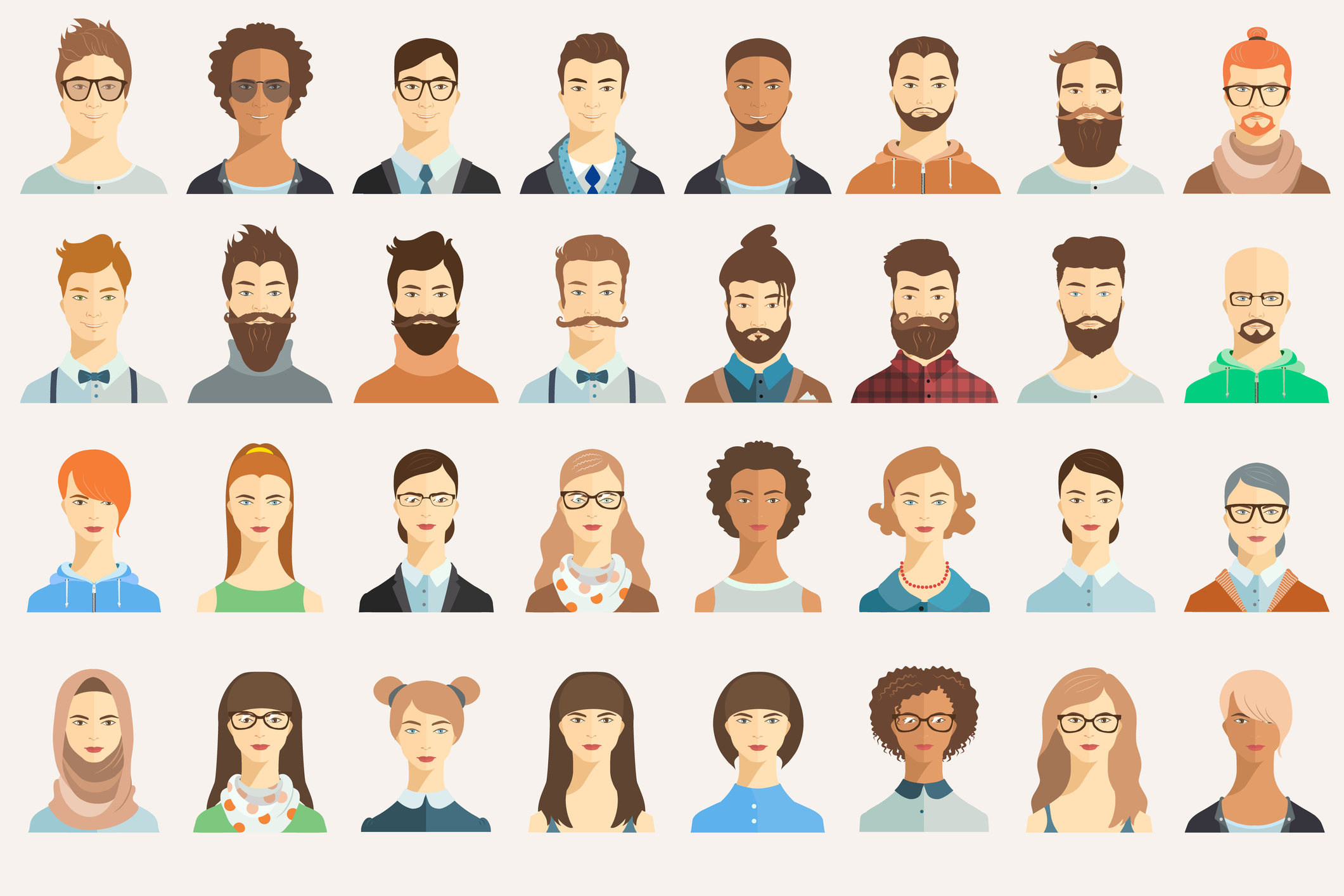 Remainder of 45 total clock hours of qualifying gifted professional development
Expected to earn a minimum of 15 clock hours of gifted professional development
[Speaker Notes: Thus, this teacher has a remainder of 45 total clock hours of qualifying gifted education professional development and is expected to earn a minimum of 15 clock hours during the 2018-2019 school year.]
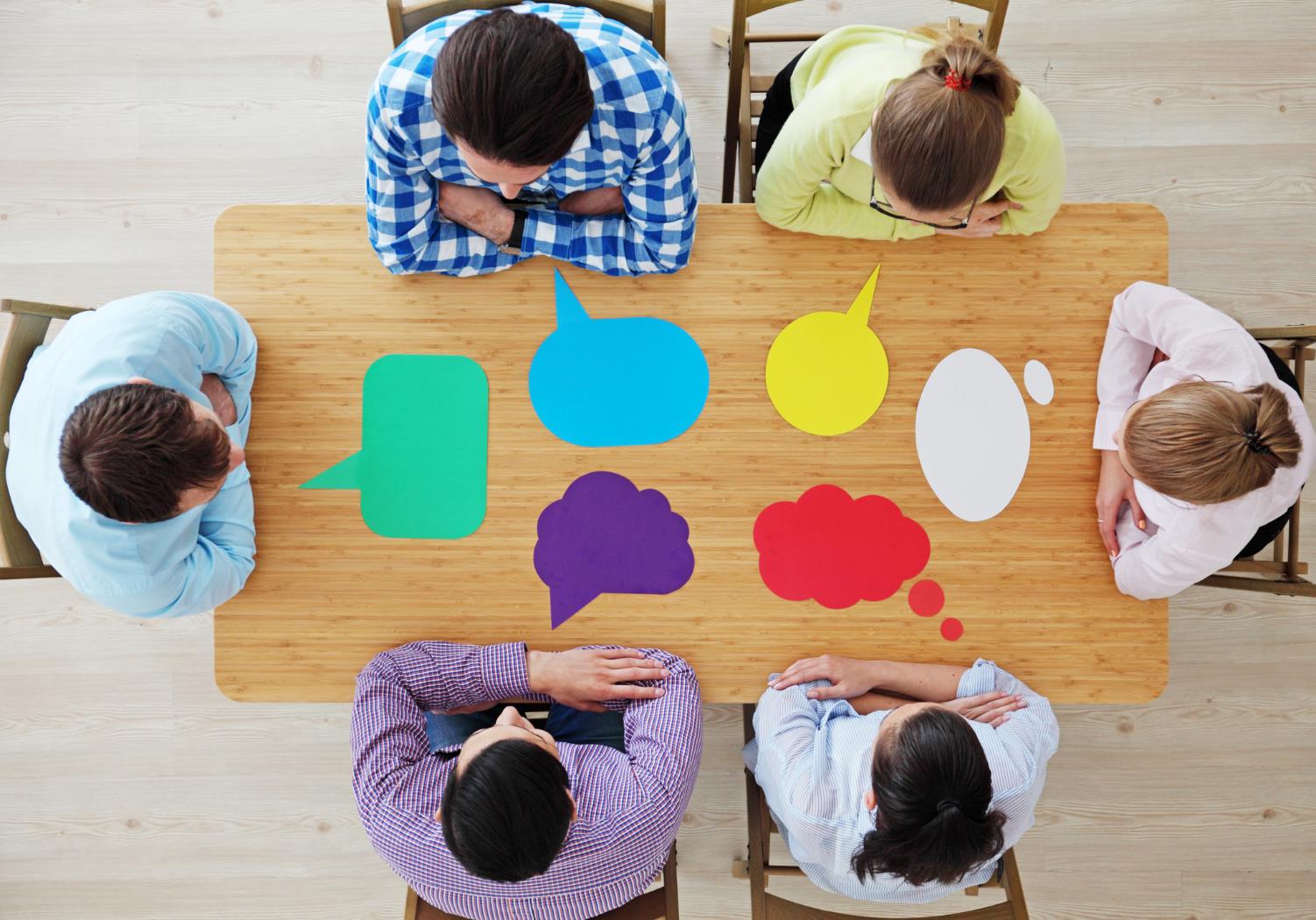 Questions?
Common List of Approved Assessments
Common List of Approved Assessments
In prior years, the Department issued multiple Requests for Qualifications (RFQ) to develop approved lists.

The Common RFQ establishes an application by which vendors may submit qualifications for tests across areas.

Assists districts in selecting tools that will maximize their use of time and resources and provide high educational value.
Application Process
RFQ posted: Feb. 20, 2018
Vendors notified that all assessments must be submitted for review, even those currently approved

Question and answer period for vendors

Letter of Intent submitted by vendors
Application Process
Applications submitted by vendors

Review of applications by the Department

Vendors notified of review outcomes

Appeal period

Vendor lists announced: June 15, 2018
Review and Scoring Rubric
Review of applications and scoring rubric:
Program review for general rubric items
Conducted by Department staff across content areas
Technical review for validity, reliability, norming, etc.
Conducted by Department staff with a background in testing metrics and statistics

Apply a consistent set of criteria

All assessments that meet the criteria are included on the list
2018-2019 List of Approved Assessments
Available on the Department website (search keywords: list of approved assessments).
Grace Period
Given the number of concerns raised by districts that already purchased tools for the 2018-2019 school year prior to the release of the new list, the Department will offer a grace period for previously approved assessments across all areas covered by the Common RFQ.
Grace Period
The Department will allow the use of previously approved 2017-2018 assessments through June 30, 2019.

Districts can also use the newly approved assessments for the 2018-2019 school year.

After June 30, 2019, districts can only use the assessments on the new list.
2017-2018 List of Approved Assessments
Available on the Department website (search keywords: list of approved assessments).
Next Steps
The Department will open a new Common RFQ this fall for approval of any area without assessments or for vendors that are not on the new list.

The new list will be available in spring 2019 for use in the 2019-2020 school year.

After June 30, 2019, districts can only use the assessments on the new list.
Key Changes
CogAT scores have been clarified by the publisher

NNAT3 is approved for identification

i-Ready is approved for identification at particular grade levels

Logramos, 3rd Edition, is now also approved for Superior Cognitive identification
Key Changes
Woodcock-Munoz Language Survey III is approved for identification

Woodcock-Johnson IV, Tests of Cognitive Abilities, Gf-Gc Composite is now also approved for identification for students with score discrepancies per the Technical Manual
(See vendor information forms for specifics)
Test-Specific Information
Each assessment links to a vendor information form with Department guidelines.

Includes grade levels, subtests (where applicable) and scores for intelligence tests.
Example
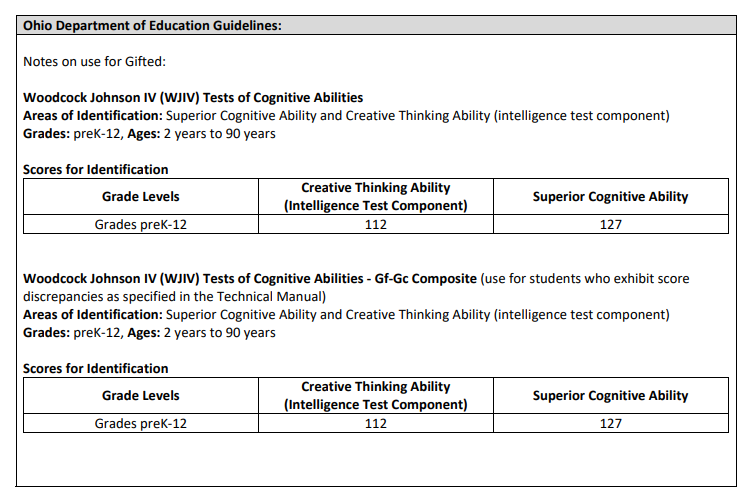 Screening versus 
Pre-Screening
Definition of Screening
In Ohio, screening means administering a test approved for gifted identification.
[Speaker Notes: It might be helpful to think of pre-screening as another way to refer students for gifted identification.
While referrals are typically generated by parents or teachers based on individual student performance or behaviors, pre-screening  generates referrals based on assessment data.
In addition, pre-screening usually goes a step beyond typical referrals by casting a wider net as pre-screeners are often administered to groups of students, if not entire grade levels.
Since pre-screening instruments cannot be used for gifted identification, students referred for gifted identification based on pre-screening are then further tested with approved instruments.]
Assessments Approved For…
Examples
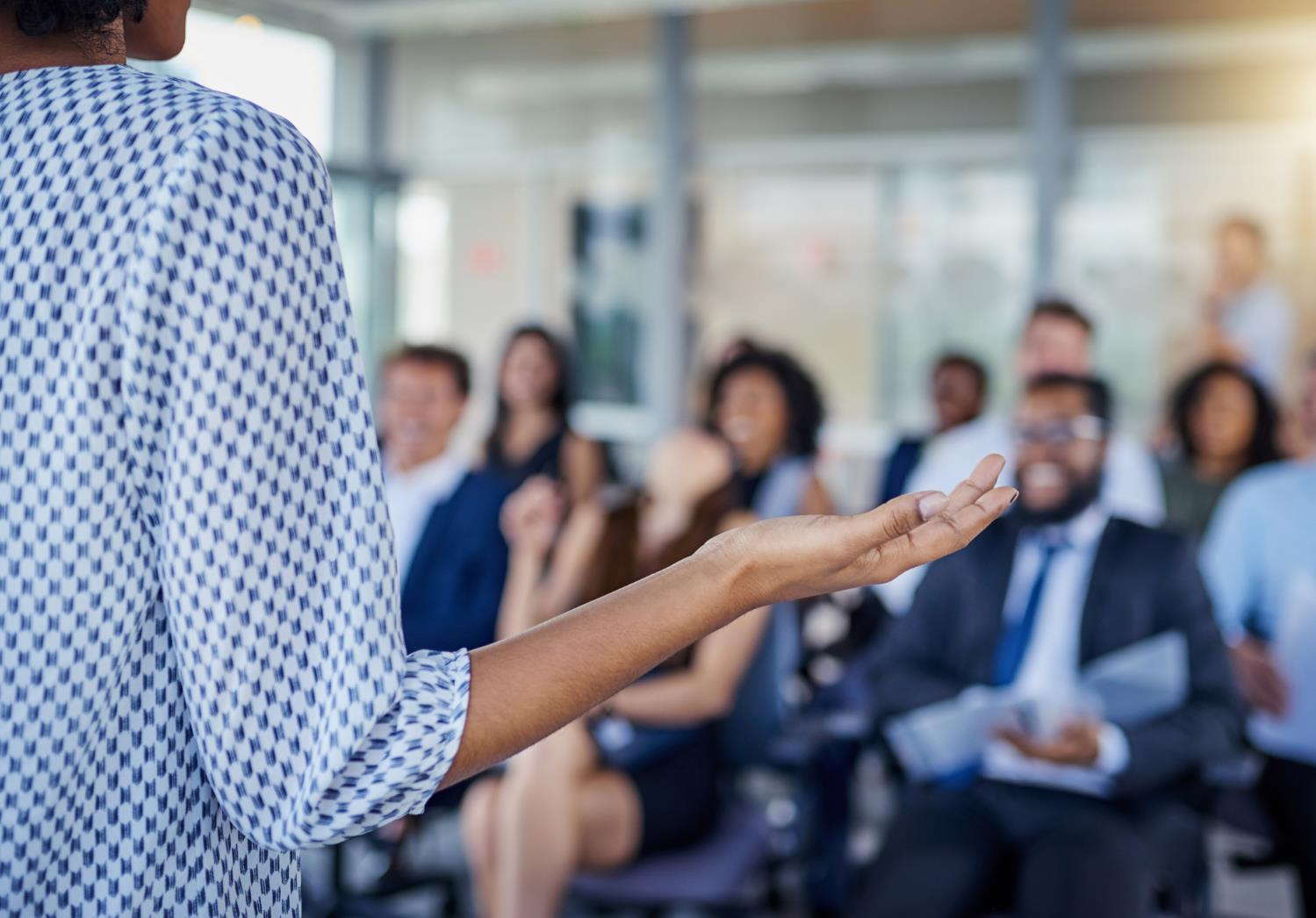 Questions?
Gifted Education Updates
Gifted Education Updates
Revised OLAC Gifted Education Professional Development Modules
Gifted Education Cost Study
Innovative Gifted Services Application
Identification Plan and Gifted Education Policy
Ohio Assessment for Educators for Gifted Education
Revised OLAC Gifted Education Professional Development Modules
Revised in partnership with the Gifted Advisory Council and the Ohio Department of Education

Available soon through the OLAC website

Consists of 7 Foundational Concepts and 7 related Projects
Revised OLAC Gifted Education Professional Development Modules
Seven Foundational Concepts: 
 Social Emotional Needs of the Gifted
 Culturally Responsive Pedagogy 
 Differentiated Instruction for Advanced Learners
 Written Education Plans
 Acceleration
 Access to Advanced Curriculum
 Measuring Growth for Advanced Learners
Gifted Education Cost Study
Included in Ohio's FY2018-2019 main operating budget (HB 49).
 
Required the Department to conduct a study to determine appropriate amounts of funding and appropriate methods of funding, with an emphasis on rural districts.

Conducted by the Ohio Education Research Center and consulting partners.
Gifted Education Cost Study, Continued
Used state and district level data, including onsite visits and interviews with districts and ESC partners.

Executive Summary, Research Brief, and the Full Report are available on the Ohio Department of Education’s website.
Innovative Gifted Education Services Application
Developed in partnership with the Gifted Advisory Council

Focuses on five priority areas
Innovative Service Application, Priority Areas
Services specifically designed for underrepresented populations
Services in grades K-2
Services to enhance career readiness in a particular field
Services to support social and emotional needs
District-determined priority area
Innovative Service Application Tentative Timeline
Fall 2018: Notification and information from the Department regarding Innovative Service Applications

Winter 2018/2019: Application opens
Innovative Service Application Tentative Timeline
Winter 2019: Applications due

Spring 2019: Districts notified regarding decisions
Identification Plan and Gifted Education Policy
FY19 window for submitting revised plans is not yet open.

Notification will be provided by the Department when the window is open.

In SAFE, through Compliance Dashboard.
Ohio Assessment for Educators for Gifted Education
State Board voted on recommended scores (September 2018).

Will be required as of January 1, 2019 for those applying for gifted licensure or endorsement.
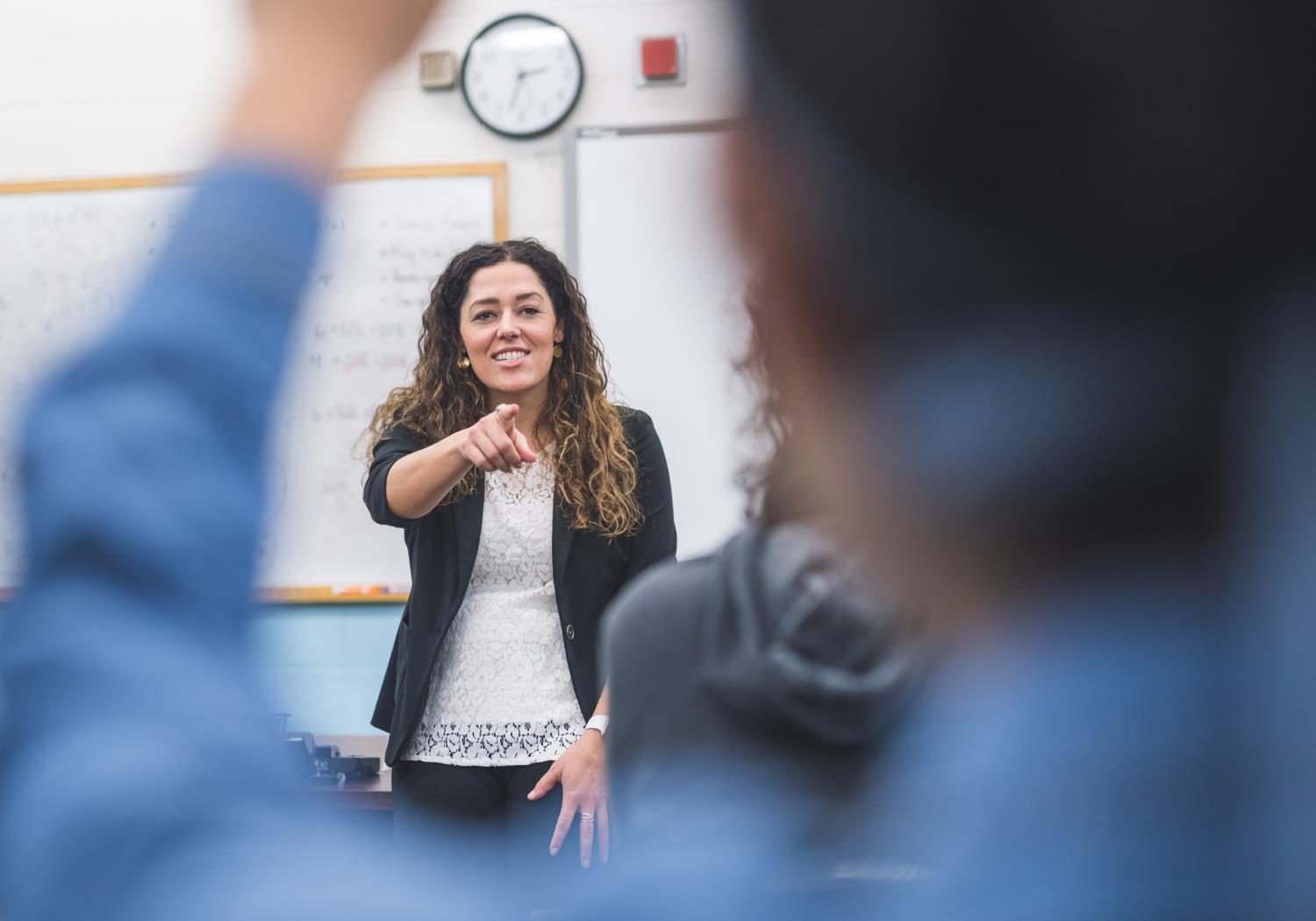 Questions?
Gifted Reporting and Indicator
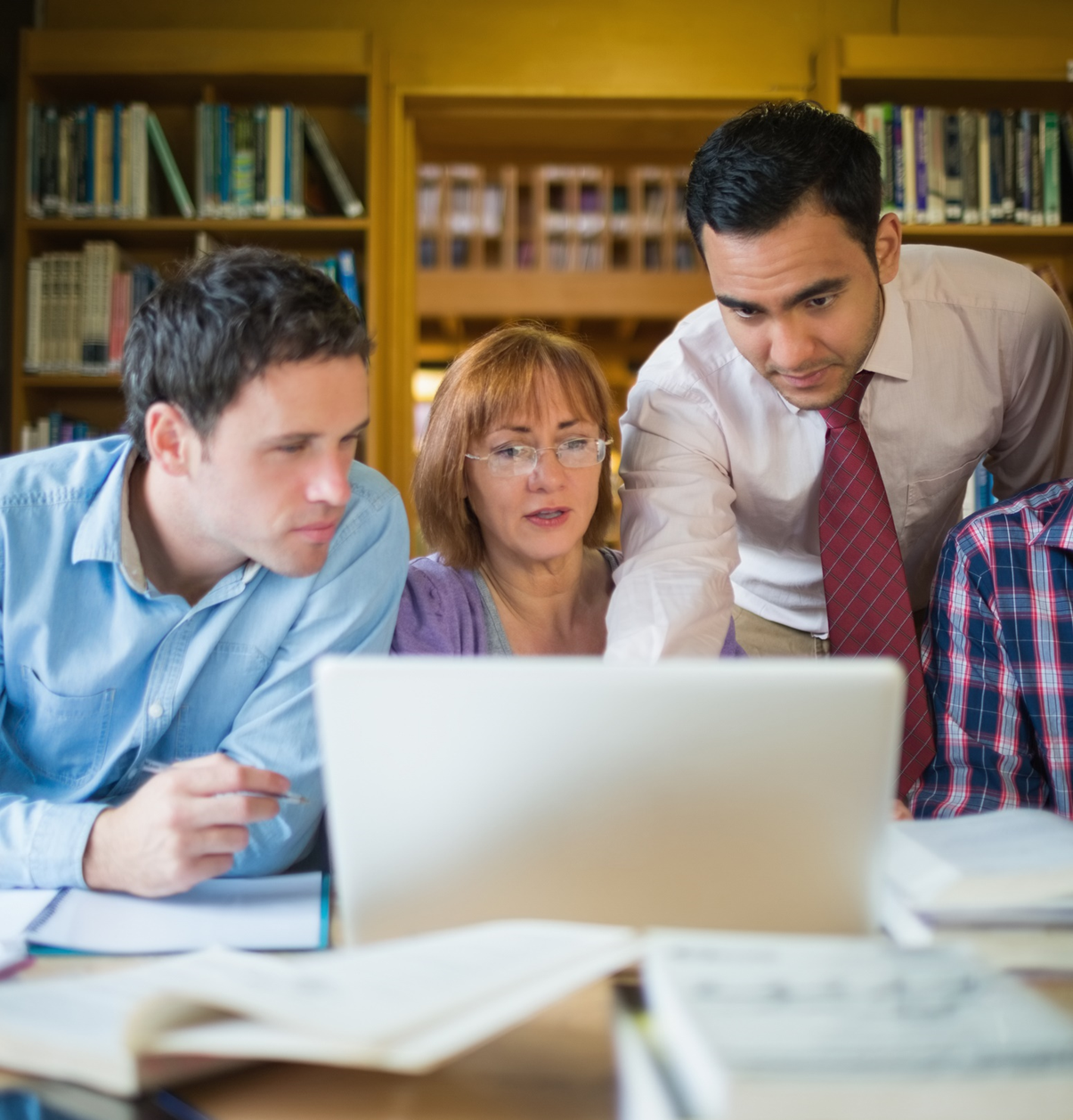 EMIS Data Guide for Gifted Reporting
Search keywords: Gifted EMIS data

Includes streamlined gifted EMIS Codes

Also explains conditions for reporting services per the gifted operating standards
Reporting Gifted Identification
Identification is cumulative. Once identified, always identified.

Identification date is the date the district received the test scores.
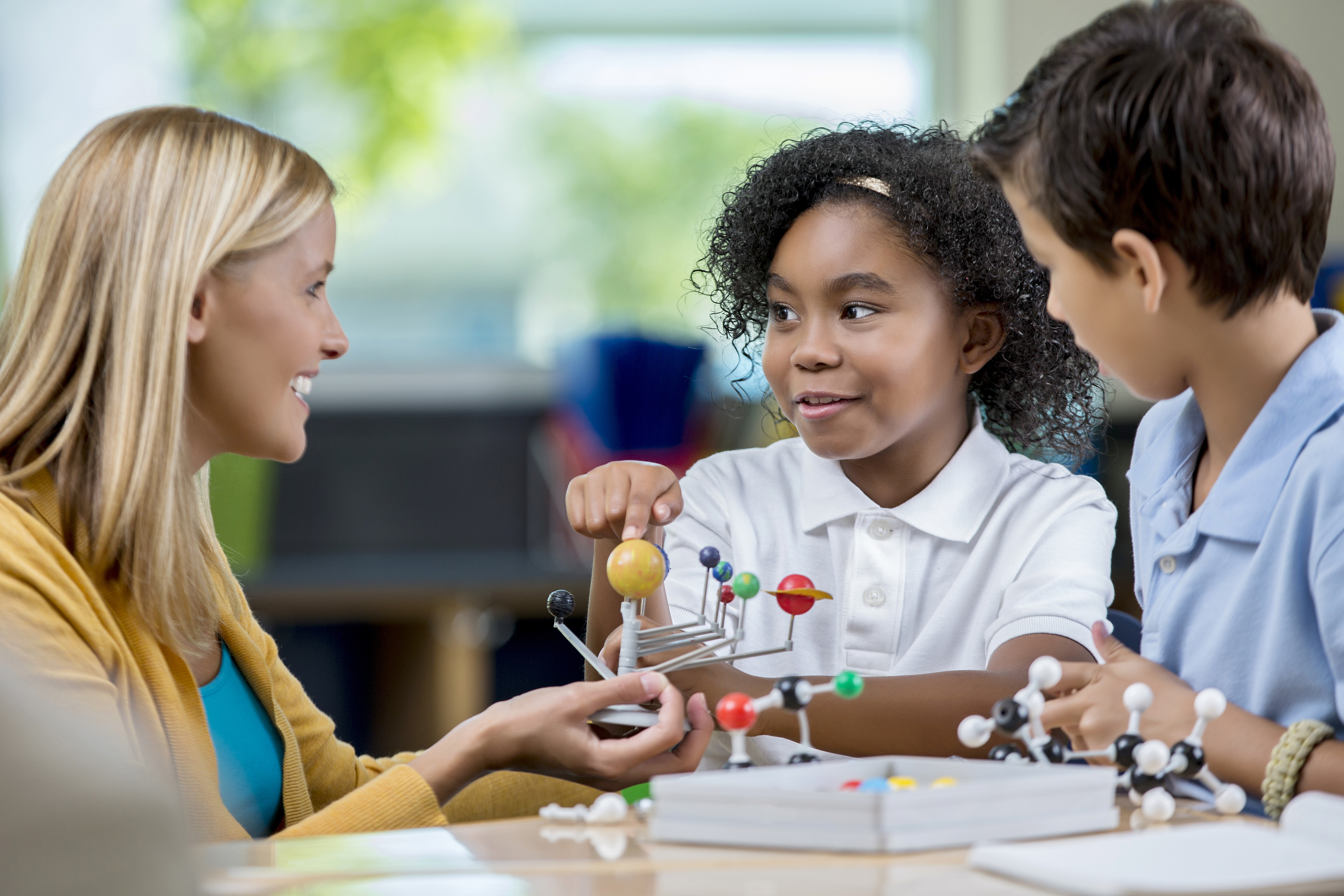 Reporting Gifted Identification
Students are included in the 2018 Gifted Indicator if they are identified no later than March 31. Students identified after March 31 will be included in the 2019 calculation.
Student Gifted Education Record (GG)
Reporting Services
For a particular service, use either:
 Program code in the Student Program Record (GQ)
OR
 GE/GA code in the Course Master Record (CN)
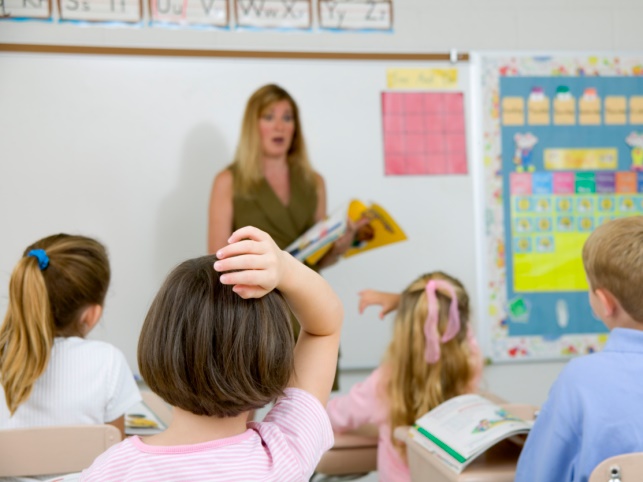 Student Program Record (GQ)Gifted Education Services Provided by Gifted Intervention Specialists (Not Teacher of Record)
Student Program Record (GQ)Gifted Education Services Not Provided by Gifted Intervention Specialists
Student Program Record (GQ)Gifted Education Services Not Provided by Gifted Intervention Specialists
Student Program Record (GQ)Gifted Education Services Not Provided by Gifted Intervention Specialists
Course Master Record (CN)Course Specifically for Students who are Gifted - Gifted Intervention Specialist is the Teacher of Record
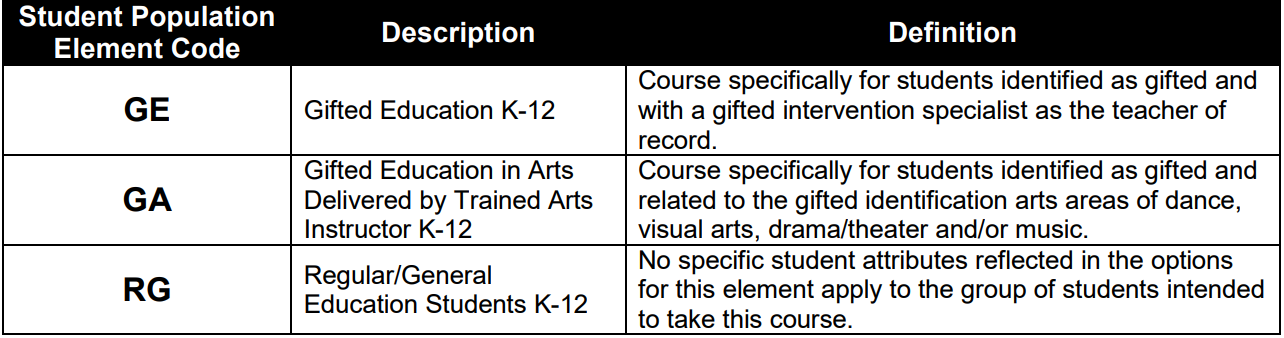 Gifted Indicator Thresholds
For the 2016-17 school year and beyond:

Gifted Performance Index = 117 points

Gifted Value-Added = Grade of “C” or higher

Gifted Input Points = 80 points
Gifted Indicator Calculations
2017-2018 Performance Index
The calculation is identical to the one done for the regular PI score – except only tests that match the gifted ID type are used

Per state law, the calculation includes:
All tests administered in grades 3-8
ELA 1 and 2 
Algebra I, Geometry and Integrated Math 1 and 2

Science and social studies are not included at the high school level
2017-2018 Value Added
The calculation is identical to the one done for the “all students” value-added measure  – except only tests that match the gifted ID type are used

Per state law, the calculation includes:
All tests administered in grades 3-8
ELA 1 and 2 
Algebra I, Geometry and Integrated Math 1 and 2

Science and social studies are not included at the high school level
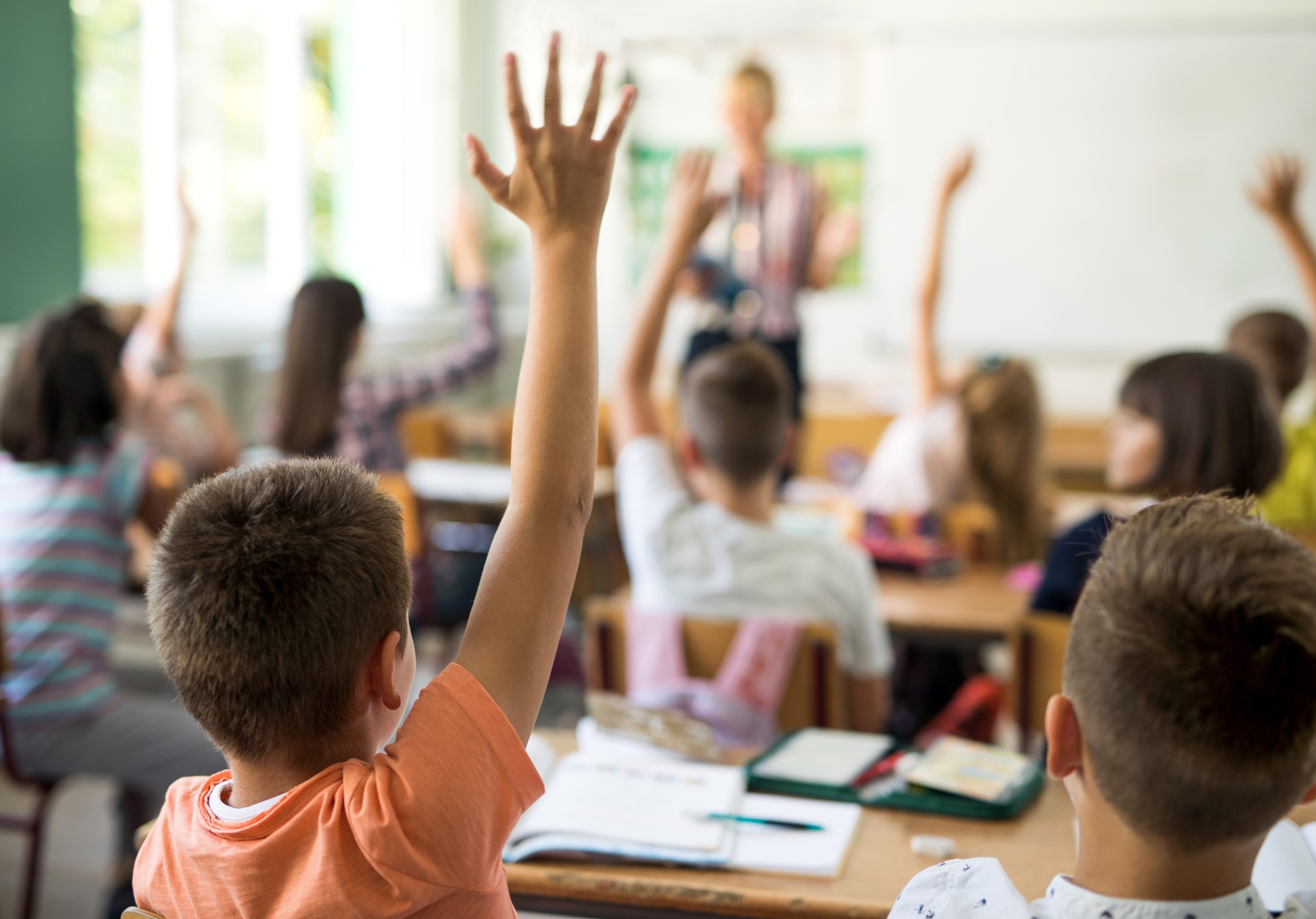 Questions?
education.ohio.gov
gifted@education.ohio.gov
Share Your Stories
#MyOhioClassroom
[Speaker Notes: There are amazing things happening everyday in Ohio’s classrooms. 

#MyOhioClassroom also offers teachers and administrators a way to share stories of success, innovation and other great news with their statewide peers. The hashtag, which is on Instagram and Twitter, is a simple way to engage educators across Ohio and share what’s happening. 

We hope to see your social media posts using this hashtag!]
Join the Conversation
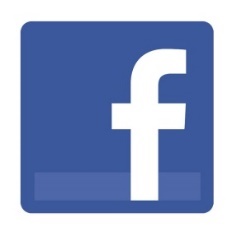 OHEducation
@OHEducation
@OHEducationSupt
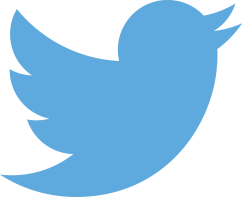 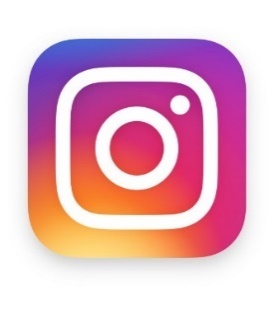 OHEducation
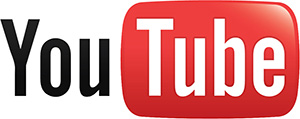 OhioEdDept
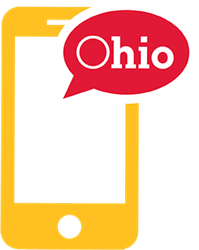 education.ohio.gov/text
[Speaker Notes: Did you hear the news? We’re now on Instagram! Check out our official account and follow us at instagram.com/OHEducation. There, you can keep up with top news and updates and, this fall, be on the lookout for fun connections with Ohio teachers in their classrooms.
 
You also can stay up to date by following our other social media channels. In addition to Instagram, connect with us on Facebook, Twitter, and YouTube. Our handles are on the slide. 
Superintendent of Public Instruction Paolo DeMaria even has his own Twitter account. Follow him @OHEducationSupt.]